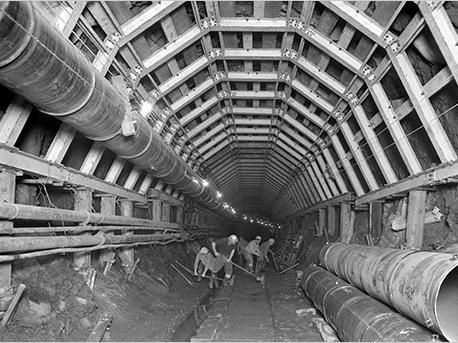 WATER
SUSTAINABLE SITES
OUTLINE
REVIEW
SITE WATER
CLIMATE MEASUREMENT
VOCABULARY
HOMEWORK
Review Reading and Homeworks
Site Water
Stormwater
Wastewater
Homework
SUSTAINABLE SITES
SITE WATER
REVIEW
SITE WATER
CLIMATE MEASUREMENT
VOCABULARY
HOMEWORK
Two types of site water:
Stormwater
Water from precipitation & snow melt
Wastewater (Sewage)
Water that is discharged from a site after being used for an industrial, agricultural, commercial, or residential purpose.
SUSTAINABLE SITES
SITE WATER
REVIEW
SITE WATER
CLIMATE MEASUREMENT
VOCABULARY
HOMEWORK
Two types of site water:
Stormwater
Water from precipitation & snow melt
Wastewater (Sewage)
Water that is discharged from a site after being used for an industrial, agricultural, commercial, or residential purpose.
SUSTAINABLE SITES
STORMWATER
REVIEW
SITE WATER
CLIMATE MEASUREMENT
VOCABULARY
HOMEWORK
Before human settlements, most of the earth’s surface absorbed and retained stormwater (ground water), or conveyed it to rivers, streams, lakes, and the ocean.
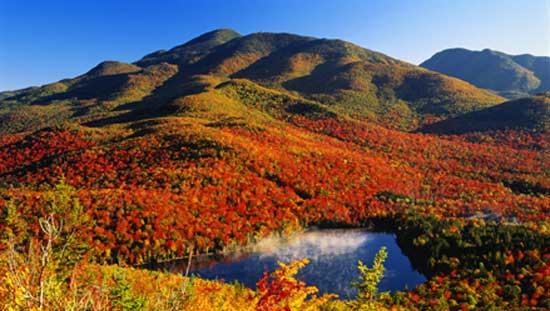 SUSTAINABLE SITES
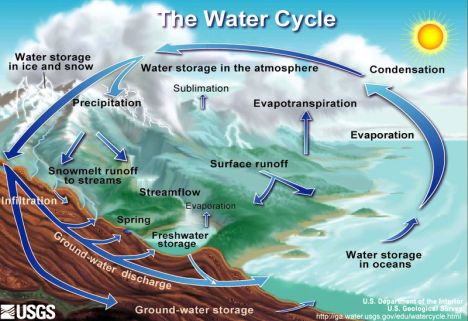 REVIEW
SITE WATER
CLIMATE MEASUREMENT
VOCABULARY
HOMEWORK
IF WATER CYCLE IS A CLOSED SYSTEM WHY IS THERE A SHORTAGE PROBLEM?
SUSTAINABLE SITES
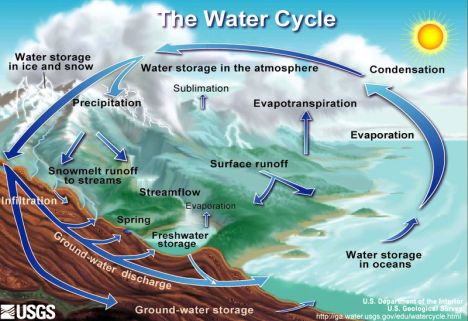 REVIEW
SITE WATER
CLIMATE MEASUREMENT
VOCABULARY
HOMEWORK
CONTAMINATION
INCREASE IN POPULATION
DESTRUCTION OF AQUIFERS
MIXING OF FRESHWATER WITH SALTWATER (RISING SEAWATER LEVELS)
SUSTAINABLE SITES
Water Crisis: Flow
http://www.flowthefilm.com/trailer
REVIEW
SITE WATER
CLIMATE MEASUREMENT
VOCABULARY
HOMEWORK
Of the 6 billion people on earth, 1.1 billion do not have access to safe, clean drinking water.(www.charitywater.org)
 The U.S. Environmental Protection Agency currently does not regulate 51 known water contaminants. (www.foodandwaterwatch.org)
While the average American uses 150 gallons of water per day, those in developing countries cannot find five.(www.charitywater.org)
The water and sanitation crisis claims more lives through disease than any war claims through guns.(www.water.org)
According to the National Resources Defense Council, in a scientific study in which more than 1,000 bottles of 103 brands of water were tested, about one-third of the bottles contained synthetic organic chemicals, bacteria, and arsenic. (www.nrdc.org)
 Water is a $400 billion dollar global industry; the third largest behind electricity and oil. CBS News, FLOW.
There are estimates that from five hundred thousand to seven million people get sick per year from drinking tap water. Erik Olson, Deputy Staff Director of Barbara Boxer’s Environmental and Public Works Committee (EPW), FLOW.
In Bolivia nearly one out of every ten children will die before the age of five. Most of those deaths are related to illnesses that come from a lack of clean drinking water.Jim Schultz, founder of the Democracy Center in Bolivia, FLOW.
The cost per person per year for having 10 liters of safe drinking water every day is just $2 USD.Ashok Gadgil, Senior Staff Scientist in the Lawrence Berkeley National Laboratory, FLOW
SUSTAINABLE SITES
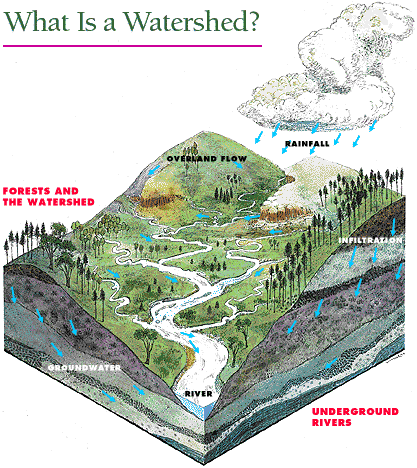 REVIEW
SITE WATER
CLIMATE MEASUREMENT
VOCABULARY
HOMEWORK
A watershed is a geographic area from which water drains toward a common watercourse (such as a lake, stream, and ocean) in a natural basin. When thinking of a watershed do not just think of water, include land use, topography, geology etc.  All of these components affect watersheds
SUSTAINABLE SITES
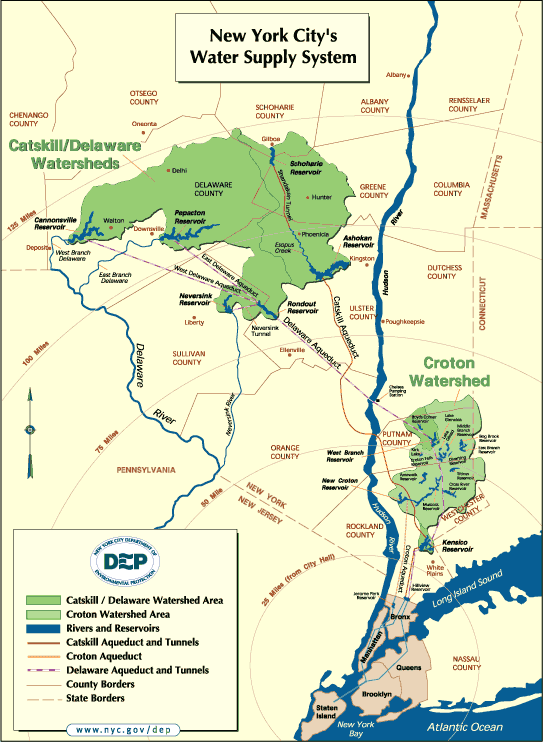 REVIEW
SITE WATER
CLIMATE MEASUREMENT
VOCABULARY
HOMEWORK
Drought and Consumption:
http://www.nyc.gov/html/dep/html/drinking_water/droughthist.shtml
Realtime Reservoir Levels:
http://www.nyc.gov/html/dep/html/drinking_water/maplevels_wide.shtml
SUSTAINABLE SITES
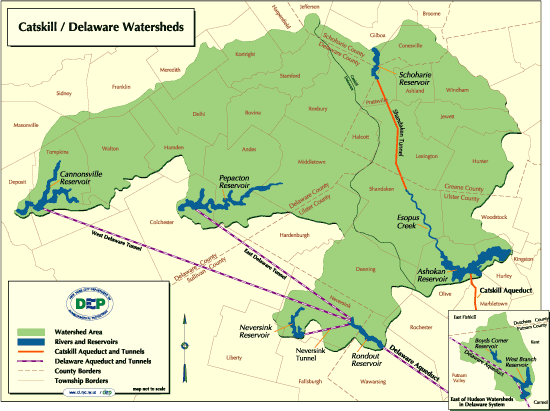 REVIEW
SITE WATER
CLIMATE MEASUREMENT
VOCABULARY
HOMEWORK
SUSTAINABLE SITES
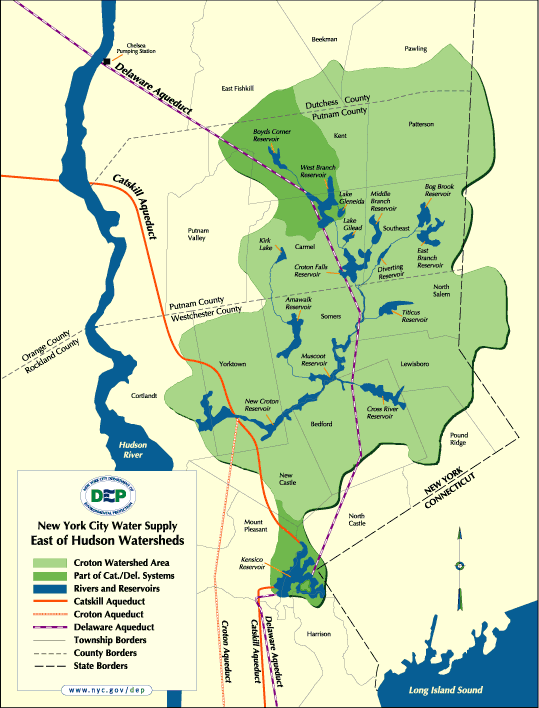 REVIEW
SITE WATER
CLIMATE MEASUREMENT
VOCABULARY
HOMEWORK
SUSTAINABLE SITES
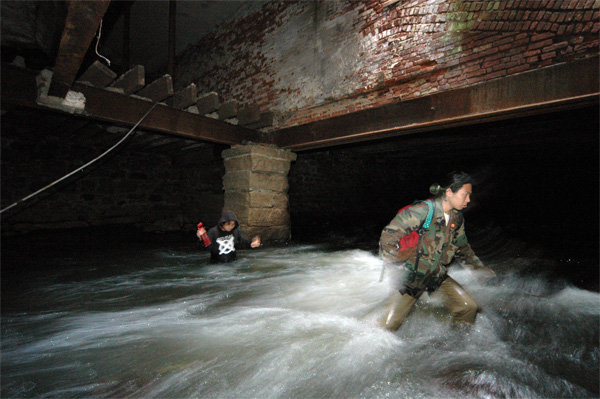 REVIEW
SITE WATER
CLIMATE MEASUREMENT
VOCABULARY
HOMEWORK
DISTRIBUTION
SUSTAINABLE SITES
REVIEW
SITE WATER
CLIMATE MEASUREMENT
VOCABULARY
HOMEWORK
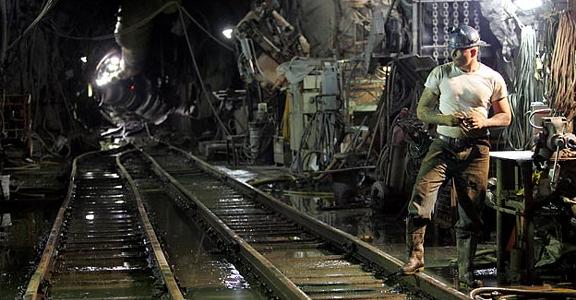 DISTRIBUTION
SUSTAINABLE SITES
REVIEW
SITE WATER
CLIMATE MEASUREMENT
VOCABULARY
HOMEWORK
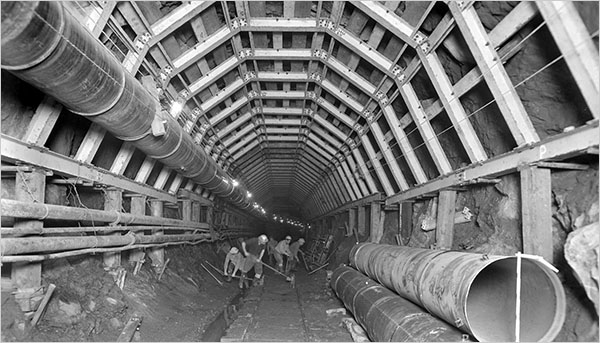 DISTRIBUTION
SUSTAINABLE SITES
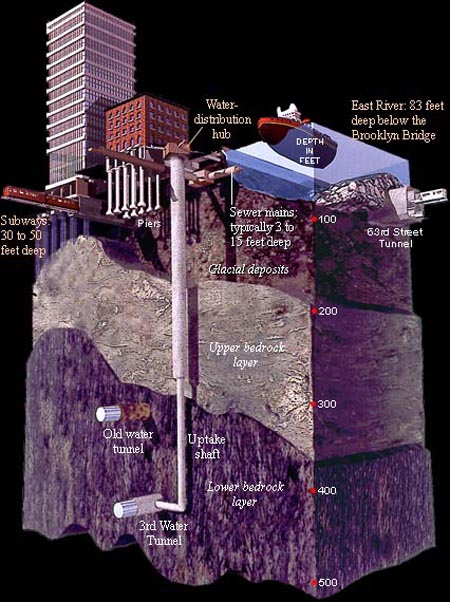 REVIEW
SITE WATER
CLIMATE MEASUREMENT
VOCABULARY
HOMEWORK
DISTRIBUTION
SUSTAINABLE SITES
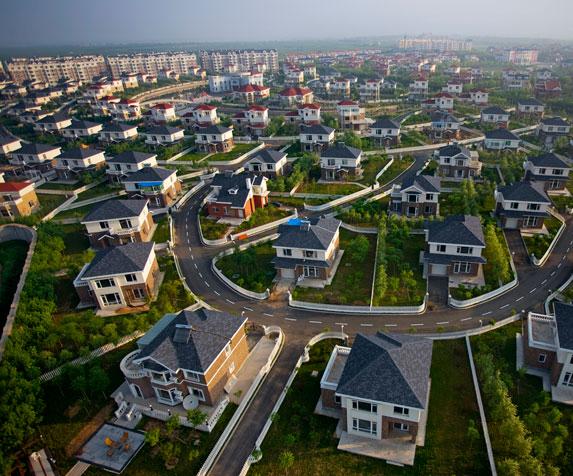 STORMWATER
REVIEW
SITE WATER
CLIMATE MEASUREMENT
VOCABULARY
HOMEWORK
90% of the surface is impermeable in urban areas
35% in suburban areas.1
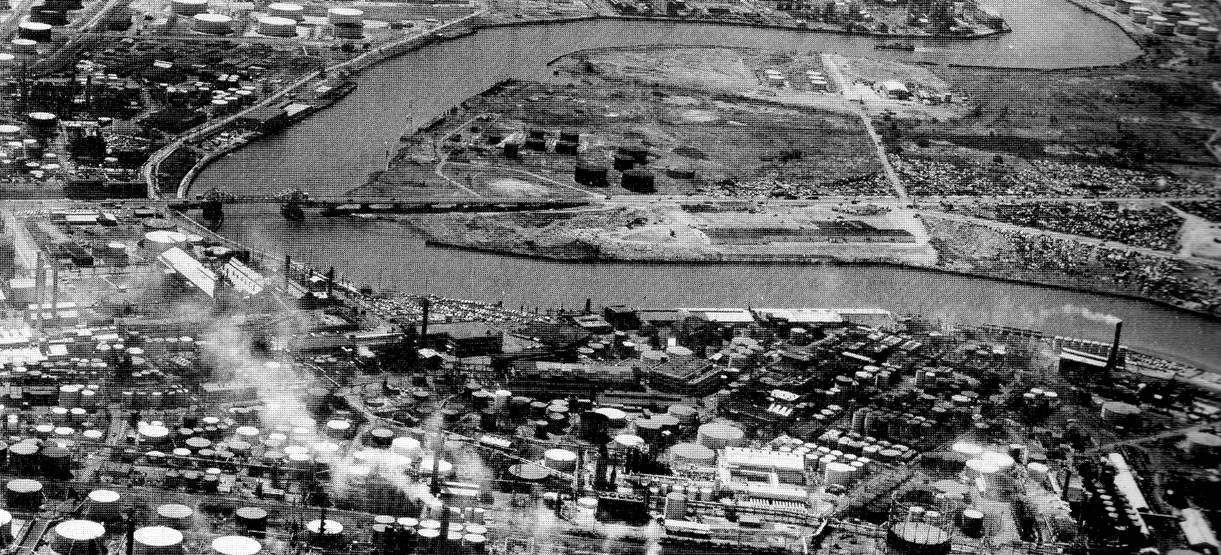 SUSTAINABLE SITES
STORMWATER
REVIEW
SITE WATER
CLIMATE MEASUREMENT
VOCABULARY
HOMEWORK
Breakdown of impermeable surfaces Nationwide1:
29%	Buildings
28%	Roads
25%	Parking lots
14%	Driveways, sidewalks, patios, and pools
SUSTAINABLE SITES
STORMWATER
REVIEW
SITE WATER
CLIMATE MEASUREMENT
VOCABULARY
HOMEWORK
Humans, and both land and aquatic flora and fauna are affected by a decrease in porosity by1:
Storm-fed flows cause erosion of river/stream banks
Stormwater discharged from urban environments tends to be 43°F  (6°C) warmer than undeveloped areas
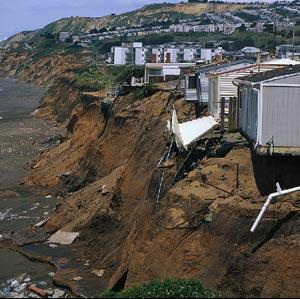 SUSTAINABLE SITES
STORMWATER
REVIEW
SITE WATER
CLIMATE MEASUREMENT
VOCABULARY
HOMEWORK
Humans, and both land and aquatic flora and fauna are affected by a decrease in porosity by1:
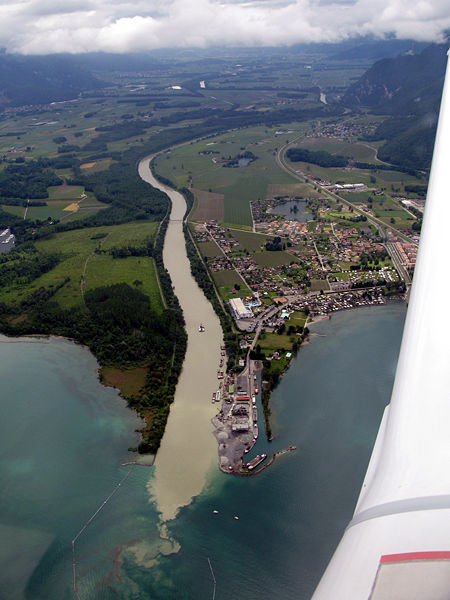 Pollutants such as nitrates, pesticides, motor oil, fertilizers, and salts are introduced to waterways and ground water. Several of these are potential carcinogens
Sediment clouds the water, reducing oxygen and the penetration of sunlight, and destroy aquatic habitats2
SUSTAINABLE SITES
STORMWATER
REVIEW
SITE WATER
CLIMATE MEASUREMENT
VOCABULARY
HOMEWORK
Humans, and both land and aquatic flora and fauna are affected by a decrease in porosity by1:
Aquifers are not recharged, which reduces water availability during dry seasons
Reduction in ground water, reduces the earth’s ability to cool surrounding areas (the ground can’t sweat) thereby increasing the urban heat island effect.
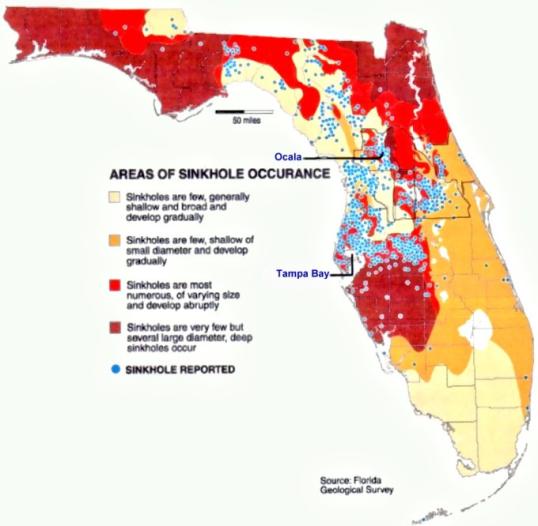 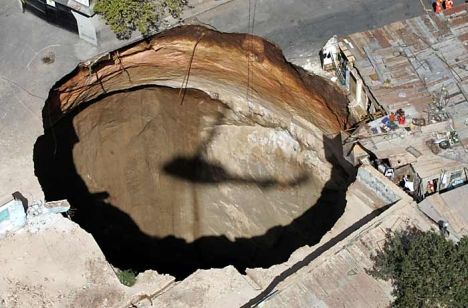 SUSTAINABLE SITES
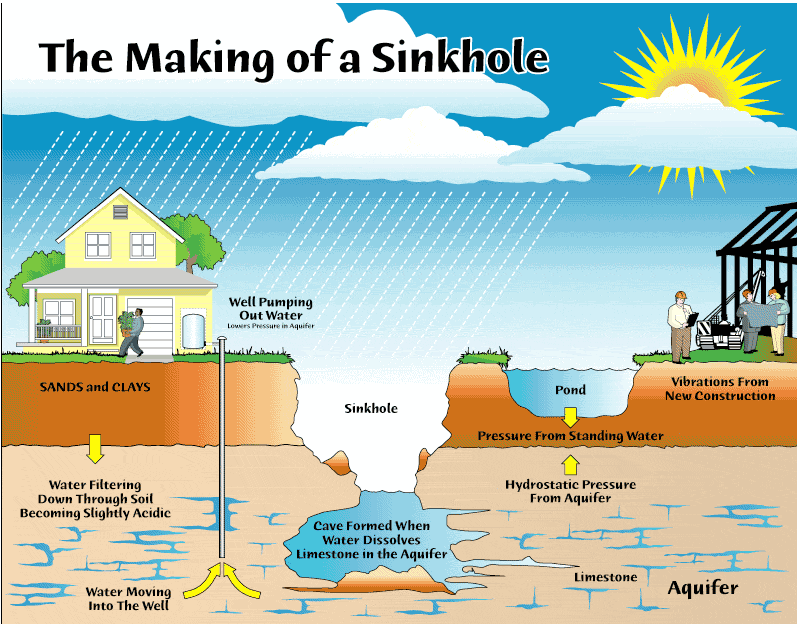 REVIEW
SITE WATER
CLIMATE MEASUREMENT
VOCABULARY
HOMEWORK
SUSTAINABLE SITES
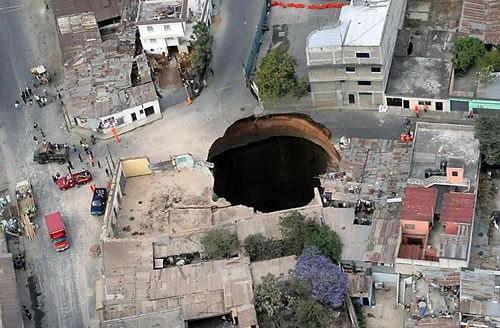 REVIEW
SITE WATER
CLIMATE MEASUREMENT
VOCABULARY
HOMEWORK
New sinkholes have been correlated to land-use practices, especially from ground-water pumping and from construction and development practices. Sinkholes can also form when natural water-drainage patterns are changed and new water-diversion systems are developed. 

The water below ground is actually helping to keep the surface soil in place. Ground-water pumping for urban water supply and for irrigation can produce new sinkholes In sinkhole-prone areas. If pumping results in a lowering of ground-water levels, then underground structural failure, and thus, sinkholes, can occur
SUSTAINABLE SITES
STORMWATER
REVIEW
SITE WATER
CLIMATE MEASUREMENT
VOCABULARY
HOMEWORK
In order to achieve Sustainability storm water must be contained on-site which…
Increases percolation into the ground water
Reduces direct discharge into nearby waterways
Delays entry into the municipal storm drain system, thereby reducing CSO (Combined Sewer Overflow) events
Removes pollutants from water before it’s returned to waterways
Studies show that untreated urban stormwater runoff generated in during the first hour of intense storm events – referred to as the “first flush” – can have even greater pollutant concentrations than raw sewage. During wet weather events. large quantities of untreated sewage and stormwater contaminated with surface pollutants discharge into the New York Harbor by way of more than 494 combined sewer outfalls.2
SUSTAINABLE SITES
STORMWATER MANAGEMENT
REVIEW
SITE WATER
CLIMATE MEASUREMENT
VOCABULARY
HOMEWORK
29%		Buildings
28%		Roads
25%		Parking lots
14%		Driveways, sidewalks, patios, and pools
SUSTAINABLE SITES
STORMWATER MANAGEMENT
REVIEW
SITE WATER
CLIMATE MEASUREMENT
VOCABULARY
HOMEWORK
29%		Buildings
28%		Roads
25%		Parking lots
14%		Driveways, sidewalks, patios, and pools		
67% OF IMPERVIOUS SURFACES CAN BE EASILY MITIGATED
We’ll talk more about this next class!
SUSTAINABLE SITES
STORMWATER MANAGEMENT
REVIEW
SITE WATER
CLIMATE MEASUREMENT
VOCABULARY
HOMEWORK
Maximize porous surface area
Increase sub-surface water storage capacity
SUSTAINABLE SITES
STORMWATER MANAGEMENT
REVIEW
SITE WATER
CLIMATE MEASUREMENT
VOCABULARY
HOMEWORK
Maximize porous surface area
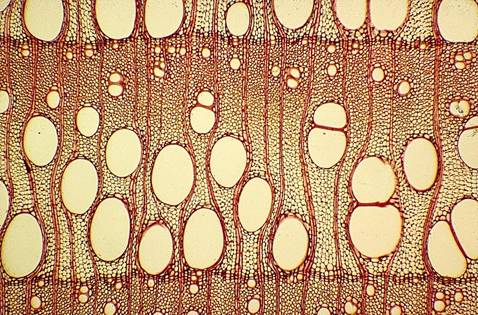 SUSTAINABLE SITES
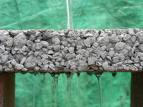 STORMWATER MANAGEMENT
REVIEW
SITE WATER
CLIMATE MEASUREMENT
VOCABULARY
HOMEWORK
Use porous hardscape materials in lieu of traditional concrete and asphalt:
Porous concrete
Porous asphalt
Grass pavers
Unit pavers
Sand, decomposed granite, gravel, pea gravel
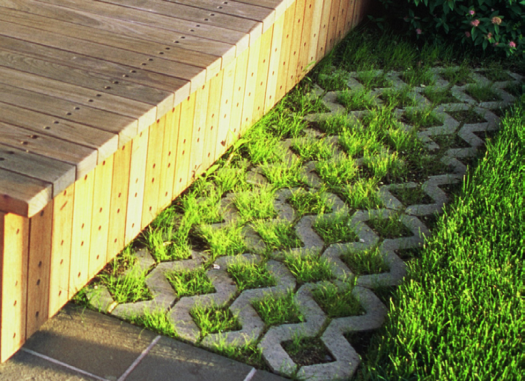 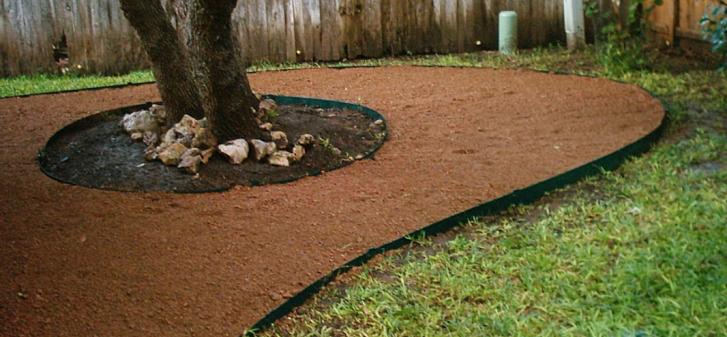 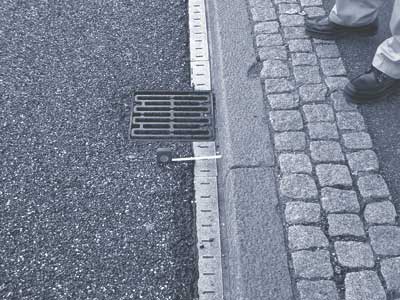 SUSTAINABLE SITES
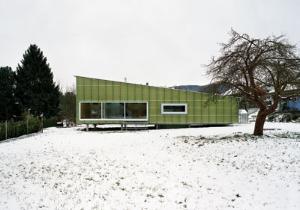 STORMWATER MANAGEMENT
REVIEW
SITE WATER
CLIMATE MEASUREMENT
VOCABULARY
HOMEWORK
Minimize building footprint
Minimize foundation impact on ground surface
Maximize plant cover:
Appropriately selected plants store water in their leaves and roots
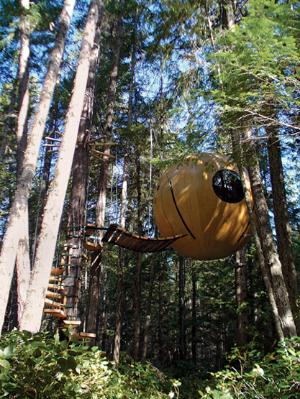 SUSTAINABLE SITES
STORMWATER MANAGEMENT
REVIEW
SITE WATER
CLIMATE MEASUREMENT
VOCABULARY
HOMEWORK
Maximize porous surface area
Increase sub-surface water storage capacity
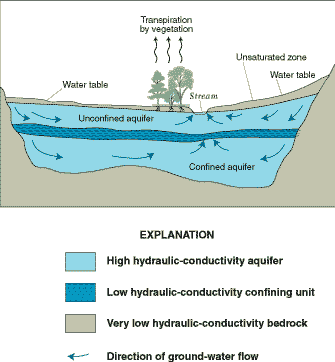 SUSTAINABLE SITES
STORMWATER MANAGEMENT
REVIEW
SITE WATER
CLIMATE MEASUREMENT
VOCABULARY
HOMEWORK
Utilize dry wells or French drains to improve soil percolation and hold stormwater
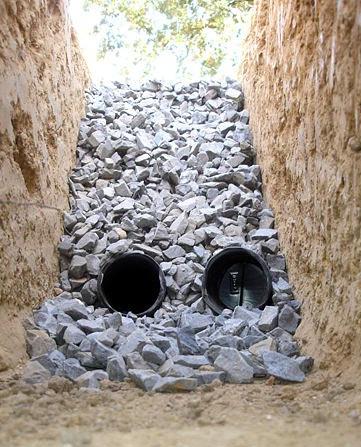 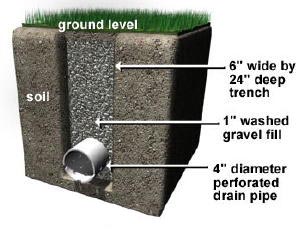 SUSTAINABLE SITES
REVIEW
SITE WATER
CLIMATE MEASUREMENT
VOCABULARY
HOMEWORK
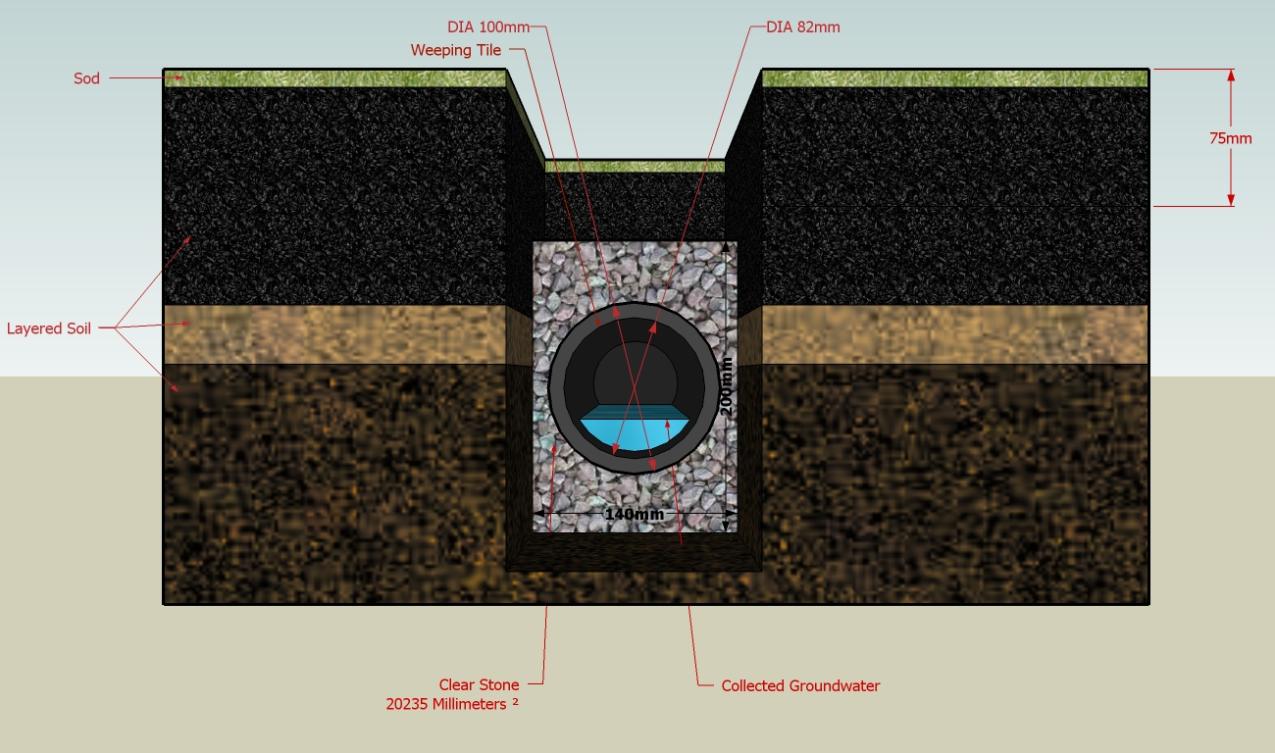 SUSTAINABLE SITES
STORMWATER MANAGEMENT
REVIEW
SITE WATER
CLIMATE MEASUREMENT
VOCABULARY
HOMEWORK
Utilize Engineered Soil in tree beds to increase porosity and promote healthy tree growth
Continuous tree trenches under sidewalks and streets drastically increase water storage, and prevent root damage to hardscape
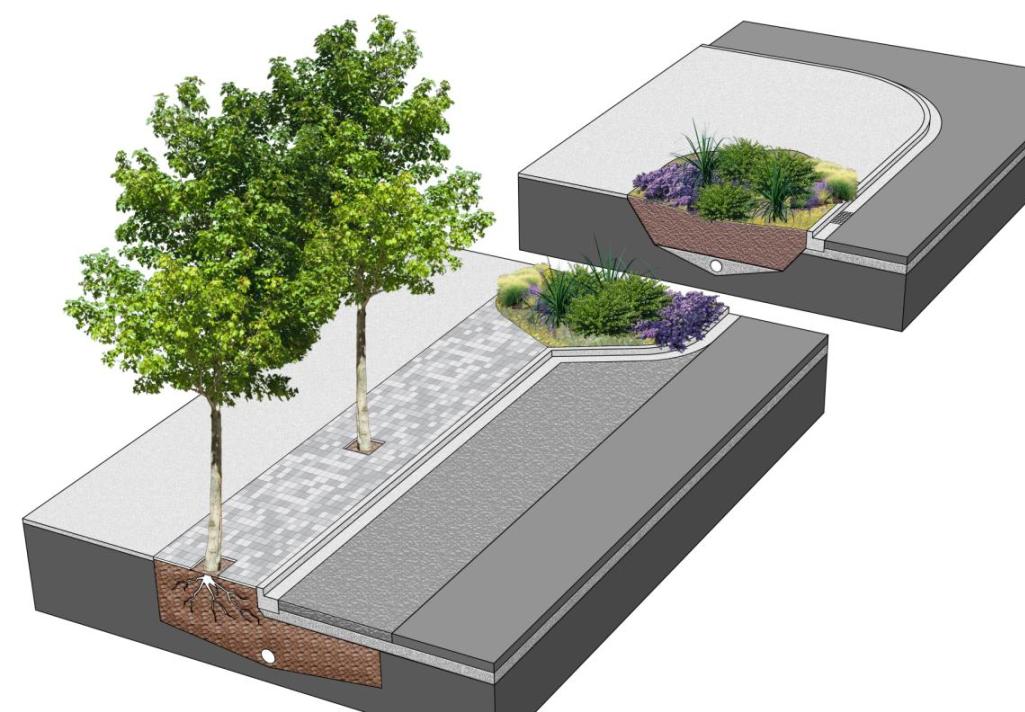 SHoP Architects
SUSTAINABLE SITES
RAIN WATER HARVESTING
REVIEW
SITE WATER
CLIMATE MEASUREMENT
VOCABULARY
HOMEWORK
1 inch of rainfall on a 2,000 sq. ft. residential roof generates 1,250 gallons of water that can be reused.

 That same roof in a region receiving 30 inches of annual rainfall generates 41,000 gallons of reusable water. 

The average US household with a 10,000 square foot lot uses 5,000 gallons of water weekly for landscape irrigation. 

Running a sprinkler for 2 hours can use up to 500 gallons of water.
SUSTAINABLE SITES
RAIN WATER HARVESTING
REVIEW
SITE WATER
CLIMATE MEASUREMENT
VOCABULARY
HOMEWORK
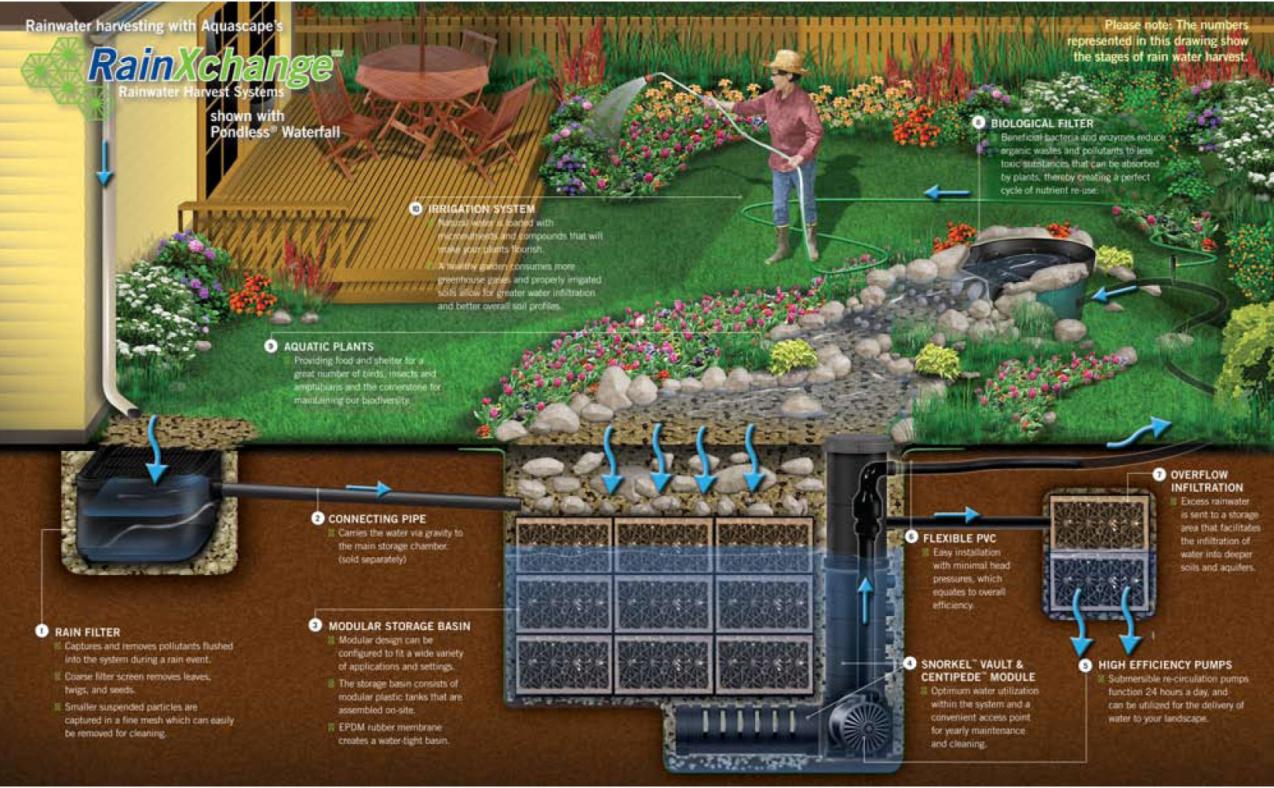 SUSTAINABLE SITES
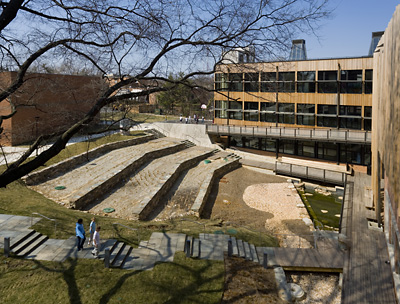 REVIEW
SITE WATER
CLIMATE MEASUREMENT
VOCABULARY
HOMEWORK
Sidwell Friends Middle School: Kieran Timberlake Architects
SUSTAINABLE SITES
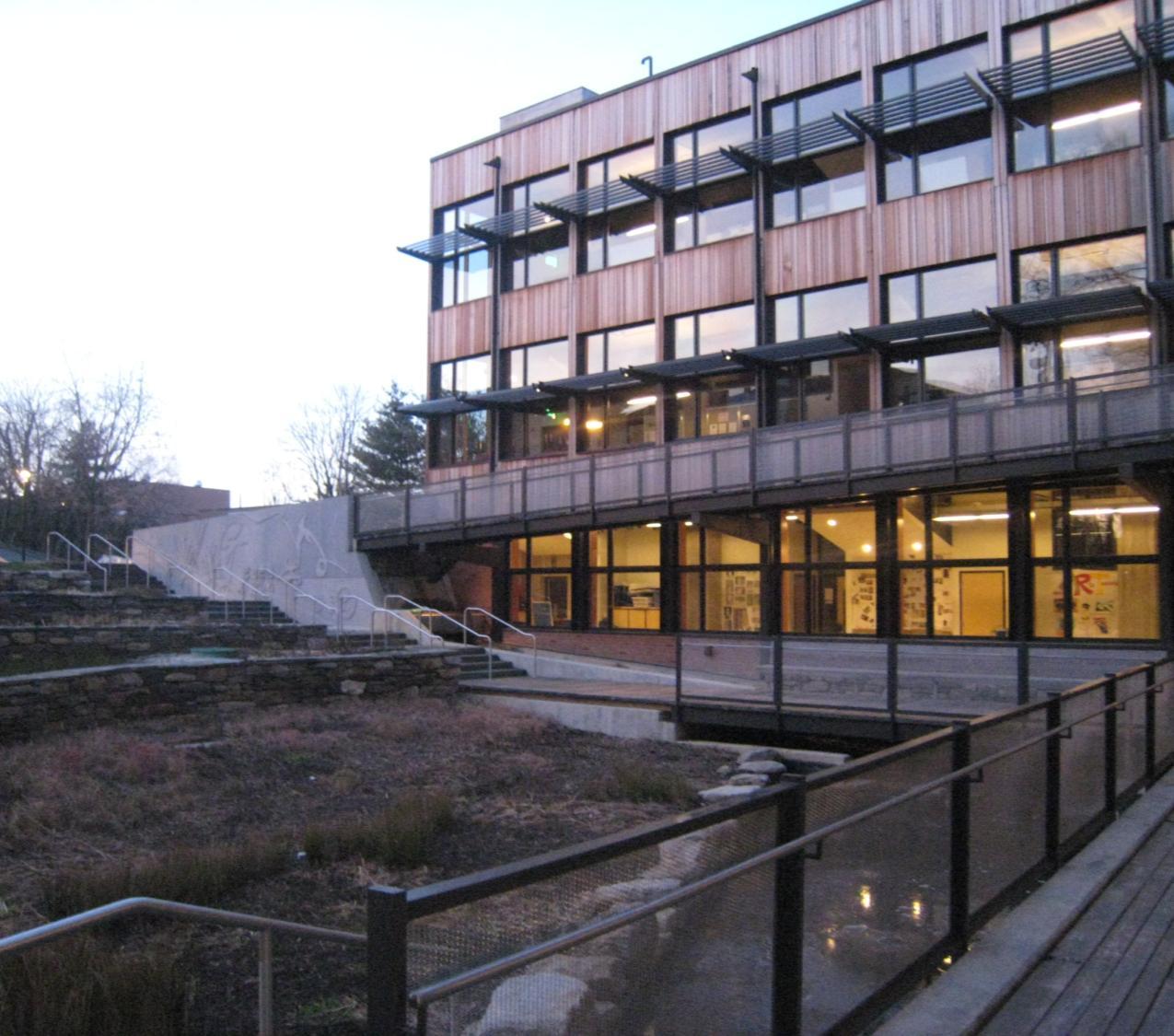 REVIEW
SITE WATER
CLIMATE MEASUREMENT
VOCABULARY
HOMEWORK
Sidwell Friends Middle School: Kieran Timberlake Architects
SUSTAINABLE SITES
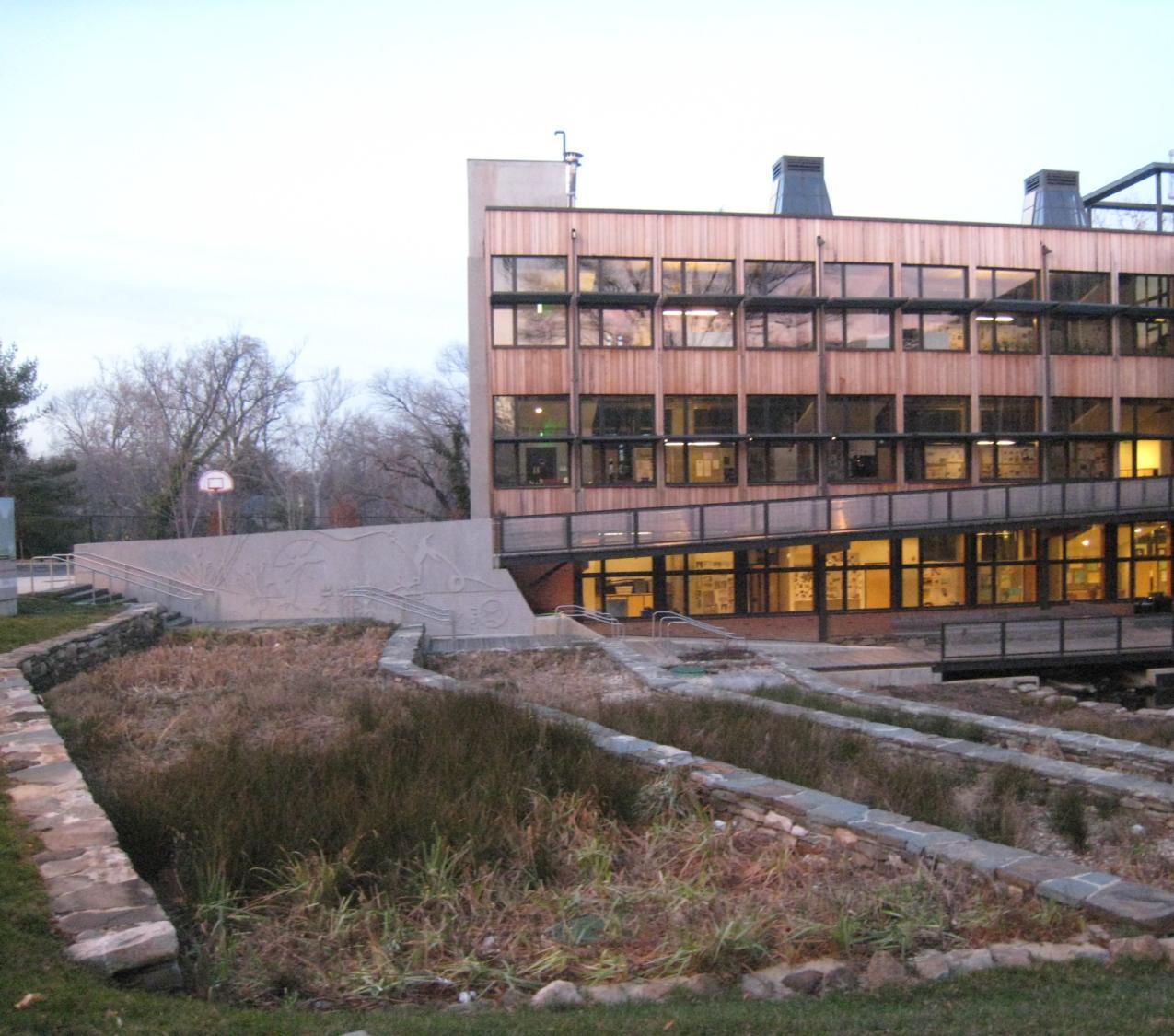 REVIEW
SITE WATER
CLIMATE MEASUREMENT
VOCABULARY
HOMEWORK
Sidwell Friends Middle School: Kieran Timberlake Architects
SUSTAINABLE SITES
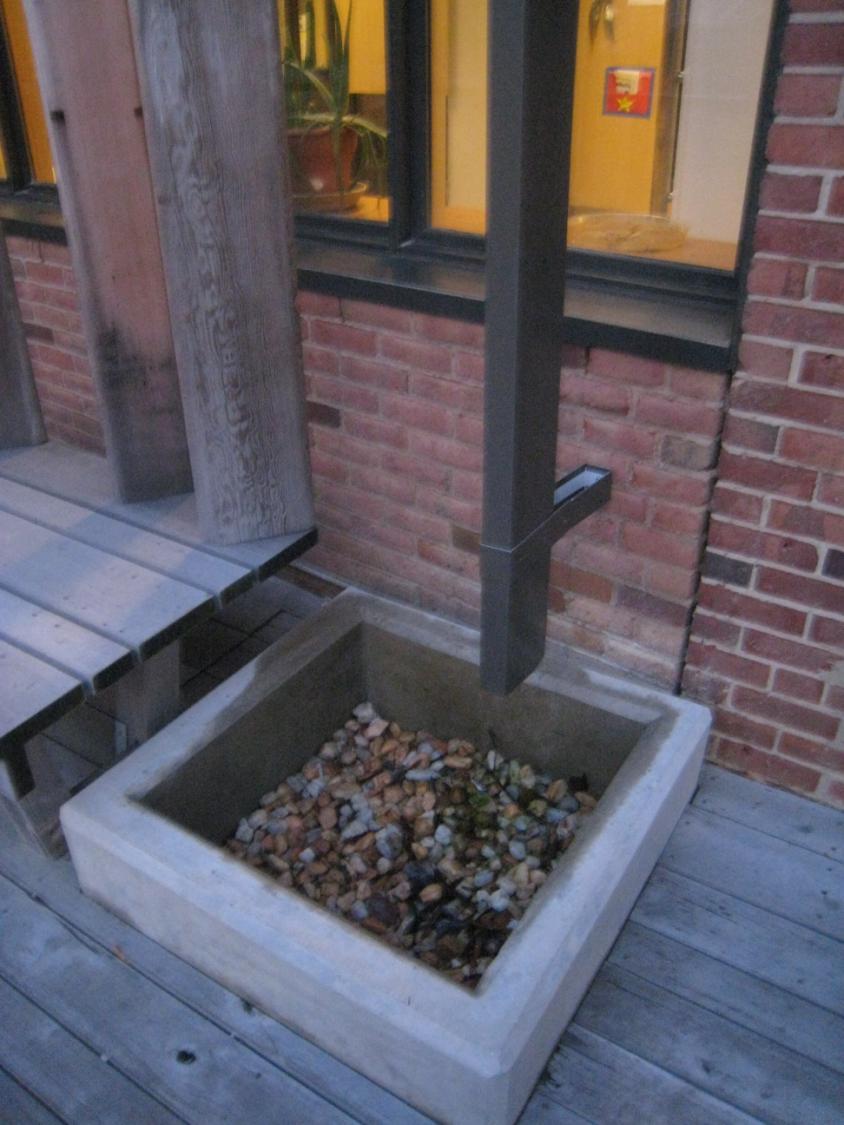 REVIEW
SITE WATER
CLIMATE MEASUREMENT
VOCABULARY
HOMEWORK
Sidwell Friends Middle School: Kieran Timberlake Architects
SUSTAINABLE SITES
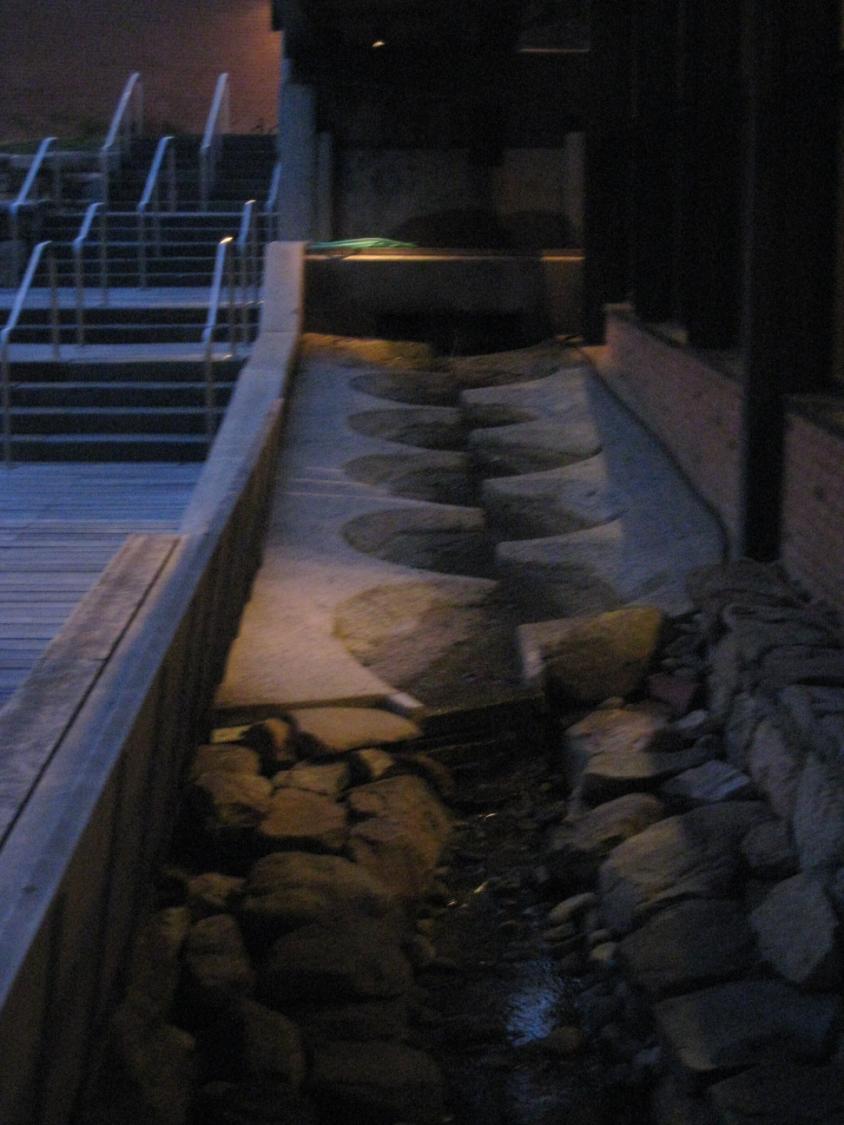 REVIEW
SITE WATER
CLIMATE MEASUREMENT
VOCABULARY
HOMEWORK
Sidwell Friends Middle School: Kieran Timberlake Architects
SUSTAINABLE SITES
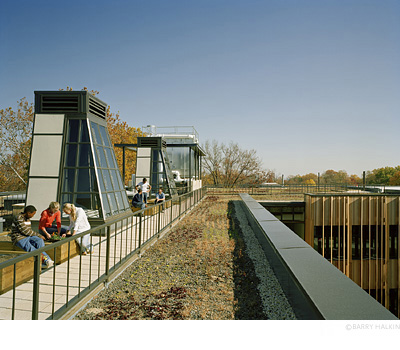 REVIEW
SITE WATER
CLIMATE MEASUREMENT
VOCABULARY
HOMEWORK
Sidwell Friends Middle School: Kieran Timberlake Architects
SUSTAINABLE SITES
SITE WATER
REVIEW
SITE WATER
CLIMATE MEASUREMENT
VOCABULARY
HOMEWORK
Two types of site water:
Stormwater
Water from precipitation & snow melt
Wastewater (Sewage)
Water that is discharged from a site after being used for an industrial, agricultural, commercial, or residential purpose.
SUSTAINABLE SITES
INDUSTRIAL WASTEWATER
REVIEW
SITE WATER
CLIMATE MEASUREMENT
VOCABULARY
HOMEWORK
In order to achieve Sustainability, industrial wastewater must be eliminated
On-site recycling
Continuous re-use of the same water
The only additional water draw is to supplement loss due to evaporation
Manufacturers must re-think chemical inputs in order to make water easily reused
Increases efficiency of the manufacturing process by reducing the demand for “raw materials”
Clean effluent
If water is released, it must be safe for all down-stream ecosystems
SUSTAINABLE SITES
INDUSTRIAL WASTEWATER
REVIEW
SITE WATER
CLIMATE MEASUREMENT
VOCABULARY
HOMEWORK
In order to achieve Sustainability, industrial wastewater must be eliminated
Clean effluent
If water is released, it must be safe for all down-stream ecosystems
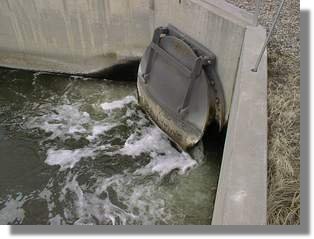 SUSTAINABLE SITES
COMMERCIAL & RESIDENTIAL WASTEWATER
REVIEW
SITE WATER
CLIMATE MEASUREMENT
VOCABULARY
HOMEWORK
In order to achieve Sustainability, commercial and residential waste water must be significantly reduced and may eventually be eliminated.
Gray water – water from showers, washers, and lavatories
Can be reduced with water restricting shower heads and faucets
Can be reduced with water efficient appliances
Can be reduced through human participation
Can be reused on-site for irrigation & toilets
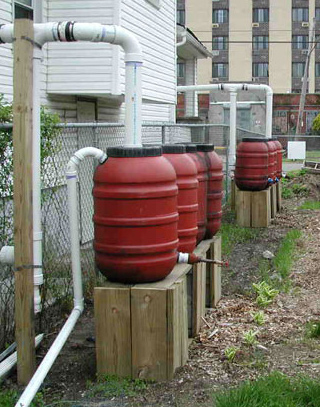 SUSTAINABLE SITES
COMMERCIAL & RESIDENTIAL WASTEWATER
REVIEW
SITE WATER
CLIMATE MEASUREMENT
VOCABULARY
HOMEWORK
In order to achieve Sustainability, commercial and residential waste water must be significantly reduced and may eventually be eliminated.
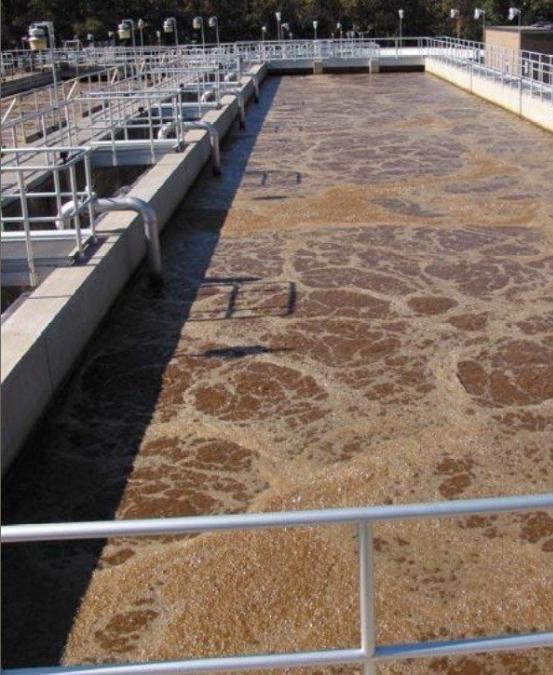 Black water – water from toilets and kitchen sinks
Can be reduced with water efficient toilets
Can be reduced with dual flush toilets
Can be reused as compost (biosolids)
Kitchen waste can be composted on-site
Toilet waste can be composted in composting toilets on-site, and used as fertilizer on-site
Toilet waste can be composted on a municipal scale
SUSTAINABLE SITES
TYPICAL WASTEWATER TREATMENT
REVIEW
SITE WATER
CLIMATE MEASUREMENT
VOCABULARY
HOMEWORK
http://www.youtube.com/watch?v=YMD8gb4fTJk&feature=related
WASTEWATER RECLAMATION
http://www.youtube.com/watch?v=c6KQNGTFQRQ
SUSTAINABLE SITES
Bathroom
Do take short showers and save 5 to 7 gallons a minute.
Do fill the tub halfway and save 10 to 15 gallons.
Do install water-saving toilets, showerheads and faucet aerators. Place a plastic bottle filled with water in your toilet tank if you cant switch to a low-flow toilet.
Don't run the water while shaving, washing your hands or brushing your teeth. Faucets use 2 to 3 gallons a minute.
Don't use the toilet as a wastebasket, and don't flush it unnecessarily.
Everywhere
Do repair leaky faucets and turn taps off tightly. A slow drip wastes 15 to 20 gallons each day.
Don't open fire hydrants.
Kitchen & Laundry
Do run the dishwasher and washing machine only when full. Save even more by using the short cycle.
Do install faucet aerators.
Don't let the water run while washing dishes. Kitchen faucets use 2 to 3 gallons a minute. Filling a basin only takes 10 gallons to wash and rinse.
Don't run water to make it cold. Have it chilled in the refrigerator, ready to drink.
Outdoors
Do use a self-closing nozzle on your hose.
Don't water your sidewalk or driveway -- instead, sweep them clean.
Don't overwater your lawn or plants. Water before 9 a.m. or after 7 p.m.
REVIEW
SITE WATER
CLIMATE MEASUREMENT
VOCABULARY
HOMEWORK
SUSTAINABLE SITES
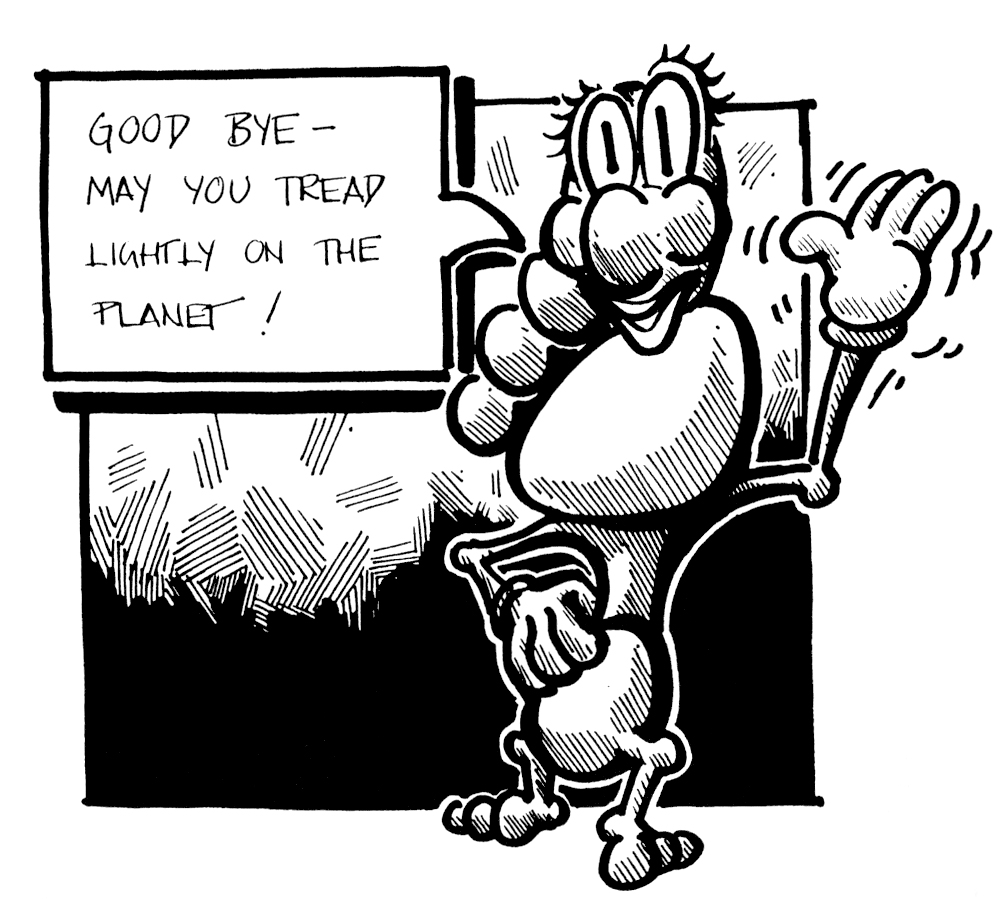 SUSTAINABLE SITES
BIBLIOGRAPHY
REVIEW
DISCUSS
VOICES OF SUSTAINABILITY
THE USGBC
http://findarticles.com/p/articles/mi_m1200/is_10_166/ai_n7069061
DDC Sustainable Urban Sites – Water, “Water Management on Urban Sites”, p. 75
Edwards, Brian. Rough Guide to Sustainability, 2nd Edition, RIBA Enterprises Ltd., 2001, p. 36
Ibid., p. 38
Steele, James. Ecological Architecture: A Critical History. Thames & Hudson Ltd., London, 2005,p.
http://www.degreedays.net/
http://knol.google.com/k/martin-bromley/degree-days/2jhb07kwe0in9/2#
SUSTAINABLE SITES